ללמד עם מודל
מפגש סגל ההוראה נובמבר 2023ד"ר יעל לין
liny@bgu.ac.il
נושאי המפגש
מודל (LMS) מערכת לניהול למידה
סקירת  העיצוב החדש של מודל לאחר השדרוג (מיקום הקורס המקוון)
ניהול הלמידה ועיצובה בעזרת אתר המודל –ארגון האתר, עיצוב האתר, ניהול קצב הלמידה, מעקב אחר הלמידה 
יצירת רכיבים ללמידה עצמית: וידאו + הוספת שאלות אינטראקטיביות
כלים להערכת ידע ולביסוסו (א-סינכרוני + סינכרוני)
כלים ללמידה שיתופית – Perusall , StudentQuiz
2
Wooclap
כלי דיגיטלי להגברת המעורבות בשיעור הסינכרוני (מקוון או בקמפוס)
3
Wooclap
4
Wooclap
השימוש שלי במודל:
5
Wooclap
מעניין אותי ללמוד על...
6
Wooclap
שימושים
פדגוגיים:
הגברת מעורבות בשיעור
בדיקת ידע והבנה
איסוף דעות
סיעור מוחות
סקרים

ניהוליים
רישום נוכחות
7
יתרונות של Wooclap
מתממשק עם מודל בצורה נוחה – מאפשר רישום נוכחות 
מגוון סוגים של שאלות 
רב ברירה, Find on image, Brainstorming, Prioritization, ענן מילים, סקר ועוד
יכולת הצגה של נוסחאות מתמטיות וסימנים מתמטיים
ניתן להטמיע שאלות במצגת  PPT או לייבא מצגת לתוך Wooclap
יבוא ויצוא שאלות בין Wooclap למודל
Comparison Mode
Confused Button
Message Wall
למידע נוסף על Wooclap
8
שימוש במודל
מדריכים ומידע
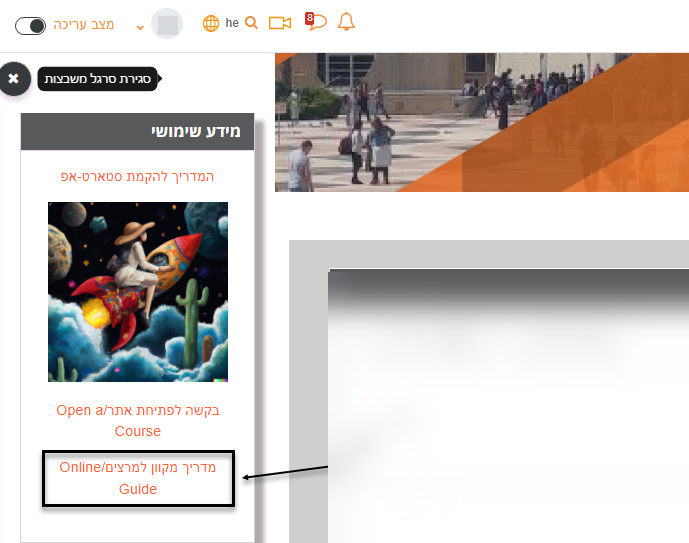 שאלות טכניות ותפעוליות:
elearn@bgu.ac.il

שאלות פדגוגיות:
Teaching-center@bgu.ac.il
9
עיצוב למידהניהול למידה
באמצעות אתר הקורס
עיצוב הלמידה
בעזרת אתר המודל
מבנה פדגוגי של הקורס:
סינכרוני – תכנון השיעור + רכיבים להגברת המעורבות (למשל Wooclap)
א-סינכרוני – מיפוי המטרות הפדגוגיות: הכנה לשיעור, הטמעה ותרגול, בדיקת ידע, המשכיות למידה, מניעת דחיינות
11
עיצוב הלמידה
בעזרת אתר המודל
תכנון פדגוגי של הקורס:
סינכרוני – תכנון השיעור + רכיבים להגברת המעורבות (למשל Wooclap)
מיפוי המטרות הפדגוגיות: הכנה לשיעור, הטמעה ותרגול, בדיקת ידע, המשכיות למידה, מניעת דחיינות
תכנון רכיבי הלמידה הא-סינכרוניים:
רכיבים ללמידה עצמית (הכנה לשיעור או חזרה על השיעור): סרטונים אינטראקטיביים (H5P), לומדות, טקסטים
רכיבים להערכה מעצבת, תרגול, הטמעה, יישום ובדיקת ידע: בחנים מקוונים א-סינכרוניים, מטלות
רכיבים ללמידה שיתופית: Perusall ,Annoto, StudentQuiz
12
עיצוב הלמידה
תכנון פדגוגי של הקורס:
סינכרוני – תכנון השיעור + רכיבים להגברת המעורבות (למשל Wooclap)
א-סינכרוני - מיפוי המטרות הפדגוגיות: הכנה לשיעור, הטמעה ותרגול, בדיקת ידע, המשכיות למידה, מניעת דחיינות
תכנון רכיבי הלמידה הא-סינכרוניים:
רכיבים ללמידה עצמית (הכנה לשיעור או חזרה על השיעור): סרטונים אינטראקטיביים (H5P), לומדות, טקסטים
רכיבים להערכה מעצבת, תרגול, הטמעה, יישום ובדיקת ידע: בחנים מקוונים א-סינכרוניים, מטלות
רכיבים ללמידה שיתופית: Perusall ,Annoto, StudentQuiz
אתר הקורס – בנייה וניהול
תצורת הקורס, מספר היחידות, חלוקה לפי נושאים / לפי שבועות / לפי סוגי התכנים
שלבי התקדמות למידה: הגדרת תנאים להשלמת פעילות - להסבר, הגבלת גישה – להסבר, דוחות - להסבר
משוב במהלך הסמסטר – להסבר
13
ניהול אתר המודל ועיצובו
Best Practices
הצגת מידע חשוב באופן זמין ונגיש
לעצב את היחידה הראשונה (הלא ממוספרת) – תמונה, מידע לגבי הקורס, טקסט או סרטון המציג את הקורס ואת סגל ההוראה (שעות קבלה ומיקום)
טבלה המציגה את נושאי הקורס ואת המטלות הרלוונטיות לכל נושא +מועדי הגשה
גישה קלה למטלות, לבחנים ולפעילויות אחרות במודל
סדר וארגון
לבחור תצורת קורס מתאימה
לסדר את יחידות הלימוד בהתאם לסדר כרונולוגי, נושא, סוג תוכן (מאמרים, מצגות, סרטונים, בחנים, מטלות)
לתת כותרת לכל יחידות לימוד כדי להקל על התמצאות בתכני הקורס (כותרת בהתאם לנושא / תאריך / סוג תוכן)
להציג בקצרה את מטרות כל יחידת לימוד ואת תפוקות הלמידה (Learning outcomes)
14
ניהול אתר המודל ועיצובו
Best Practices
מבנה אחיד לכל יחידת הוראה:
לתת כותרת ברורה לכל יחידת הוראה (נושא, תאריכים)
ליצור אחידות: להציג בכל יחידת את המשאבים ואת הפעילויות בסדר קבוע 
להוסיף קישורים להקלטות השיעורים ולסרטונים
לחלק לתתי נושאים: שימוש ב"פיסקה מעוצבת" (label) כדי ליצור כותרות משנה להפרדה בין קבוצות של פריטים
למחוק / להסתיר תכנים לא רלוונטיים
להבחין בין רשות לחובה (באמצעות כותרת)
15
ניהול אתר המודל ועיצובו
Best Practices
פעולות לארגון בקלות:
לגרור רכיבים קיימים ולסדר מחדש 
ליצור כותרות בעזרת רכיב "פסקה מעוצבת"
להסתיר או למחוק רכיבים מיותרים

סיכום המלצות לארגון אתר המודל
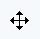 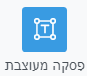 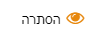 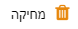 16
עיצוב דף הקורס
דוגמאות
לעצב את היחידה הראשונה (הלא ממוספרת)
להוסיף פסקה מעוצבת:
תמונה
מידע על הקורס
סרטון המציג את הקורס ואת סגל ההוראה
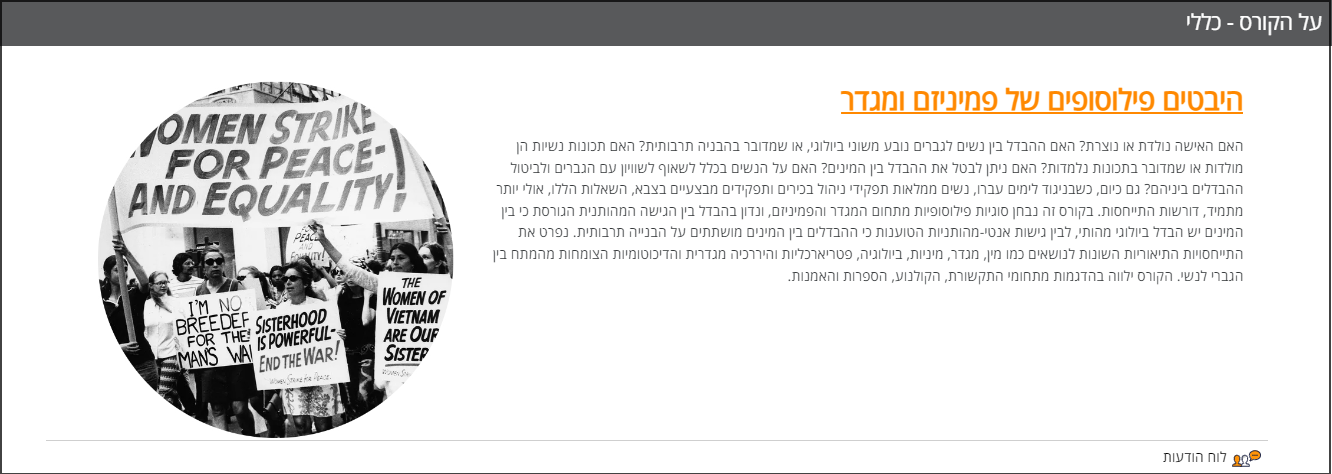 17
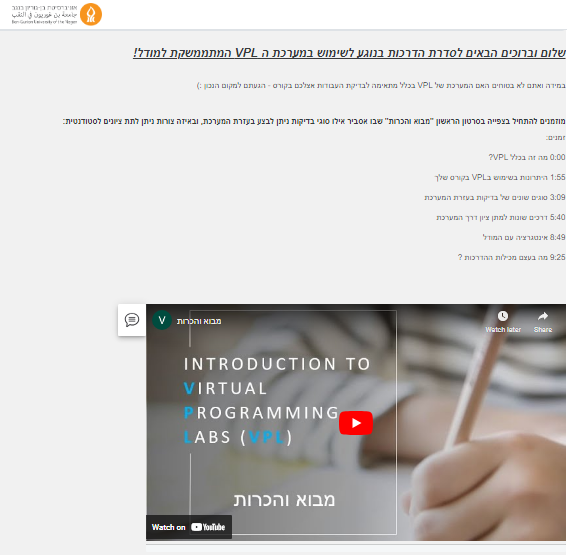 עיצוב דף הקורס
דוגמאות
עיצוב את היחידה הראשונה (הלא ממוספרת)
הוספת פסקה מעוצבת:
תמונה
מידע על הקורס
סרטון המציג את הקורס ואת סגל ההוראה
18
עיצוב יחידת לימוד
דוגמאות
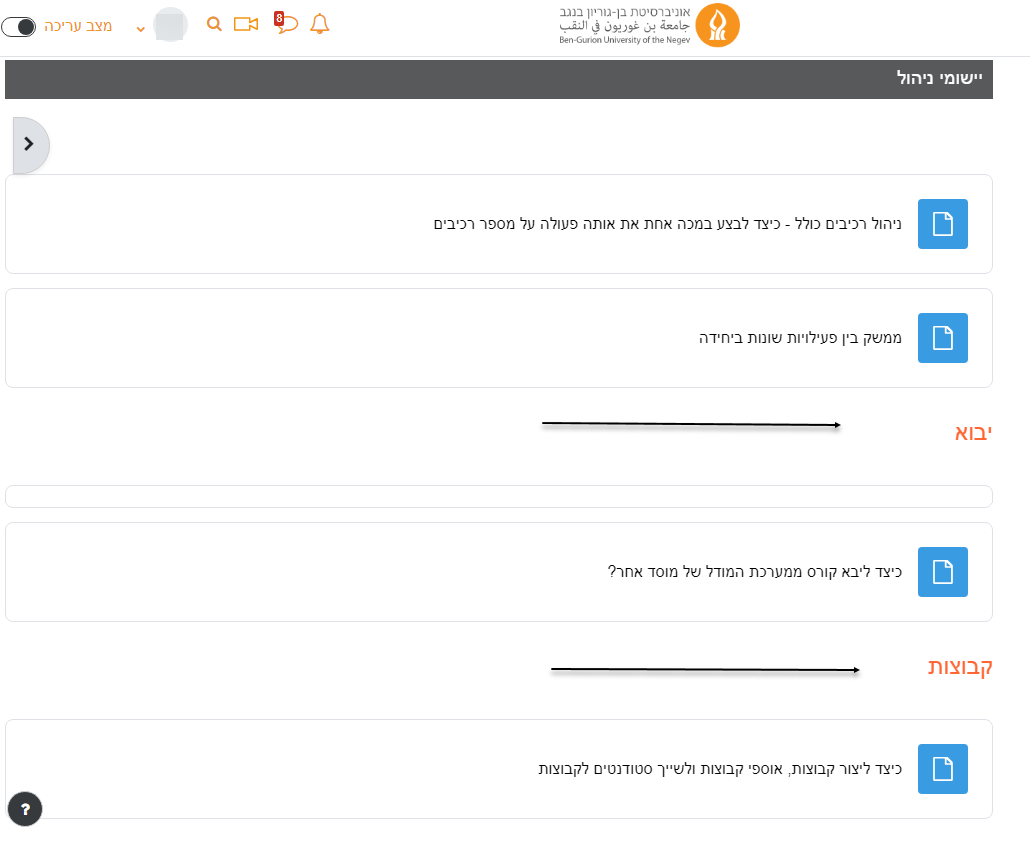 כותרות – פיסקה מעוצבת (label)
הבחנה בין סוגי תכנים
הבחנה בין תתי נושאים
הבחנה בין רשות וחובה
19
עיצוב: תצורות קורס שונות
יחידות הוראה בתמונות
Flaticon
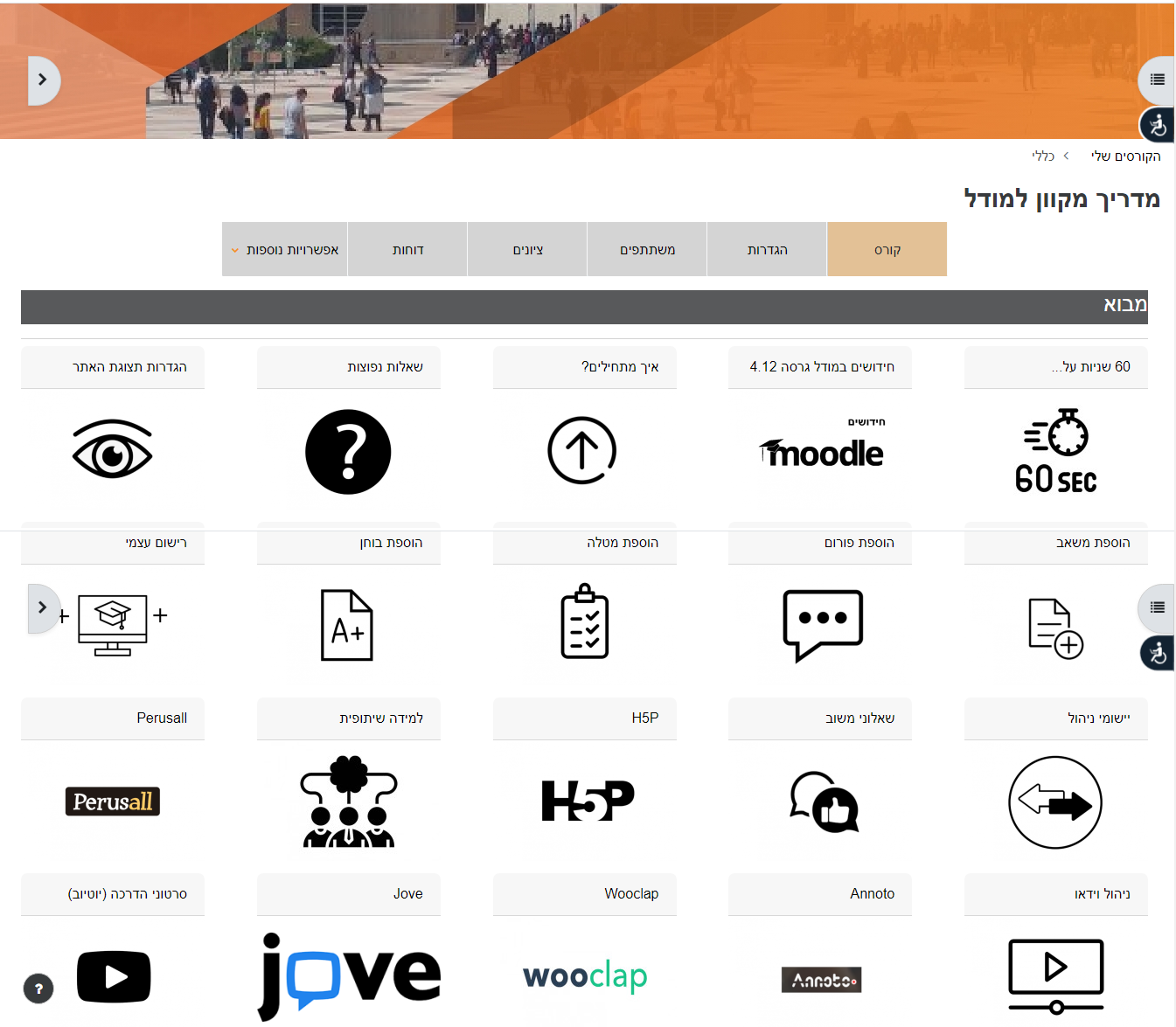 לרשימת אתרים להורדת תמונות ללא הפרת זכויות יוצרים
להסבר כיצד לשנות תצורת קורס
יחידות הוראה חבויות / גלויות (Collapsed)
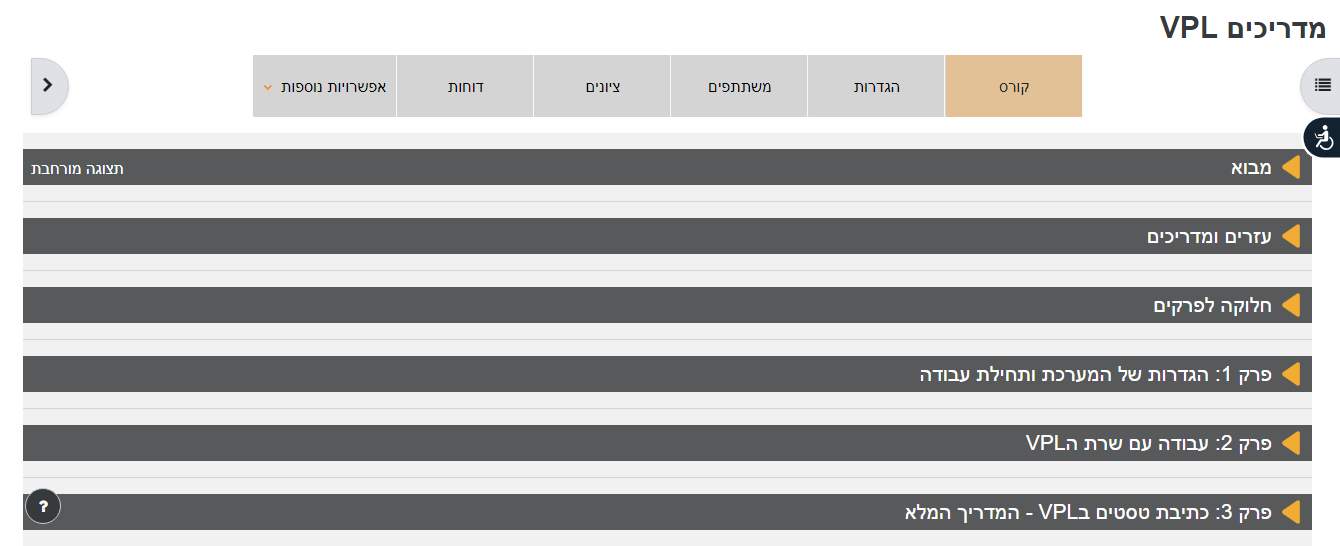 20
הגדרות הקורס
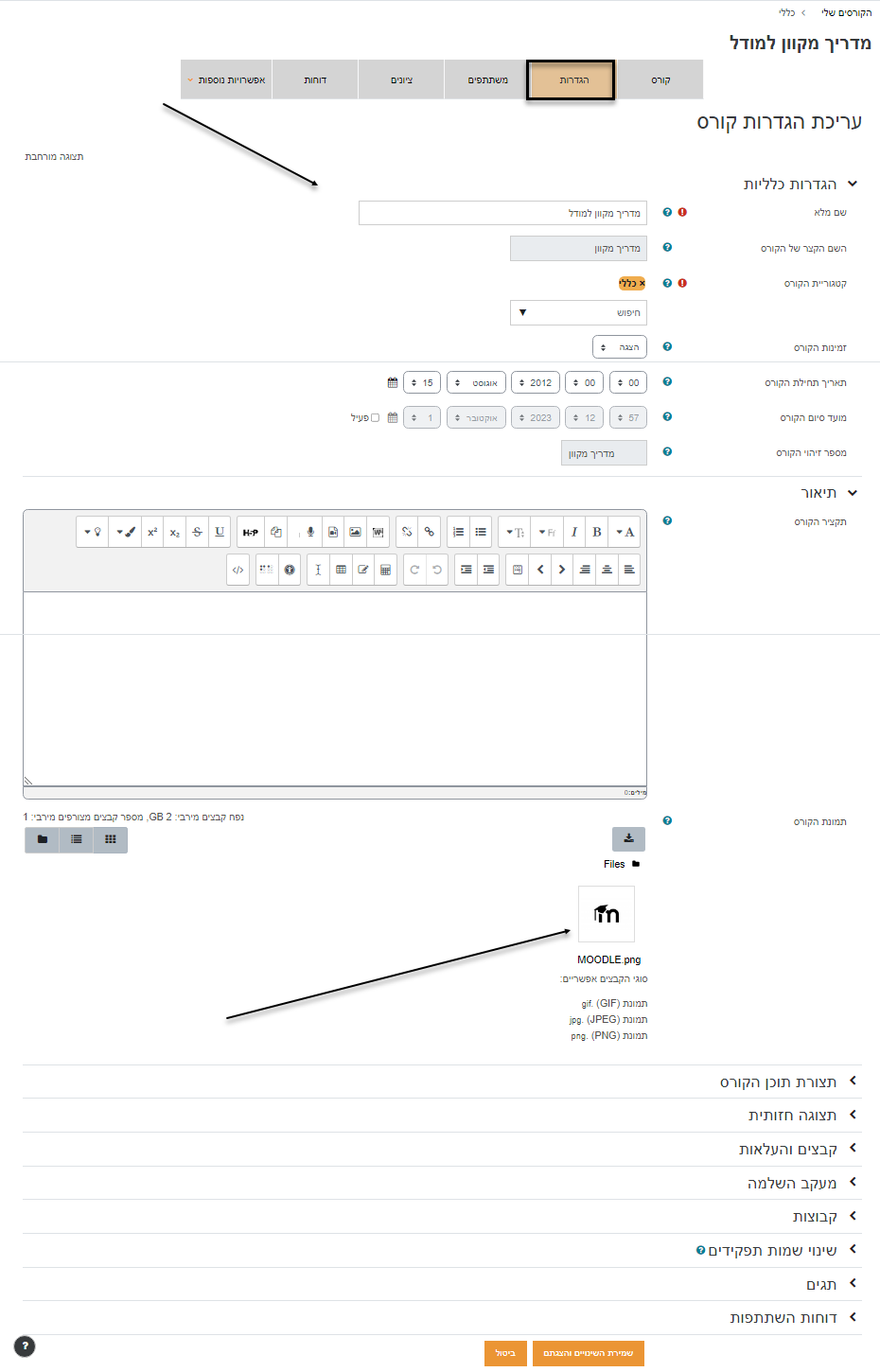 טיפים
עדכון כותרת הקורס
הסתרת הקורס מלומדיםות
החלפת תצורת הקורס
עדכון מספר יחידות הקורס
הוספת תמונה שמייצגת את הקורס "בקורסים שלי"
21
הקורסים שלי
תצוגה
תמונת הקורס
תצוגה
תקציר הקורס
רשימה
כרטיס
סינון
מסומן בכוכבית
קורסים פעילים
פקולטה
שנה
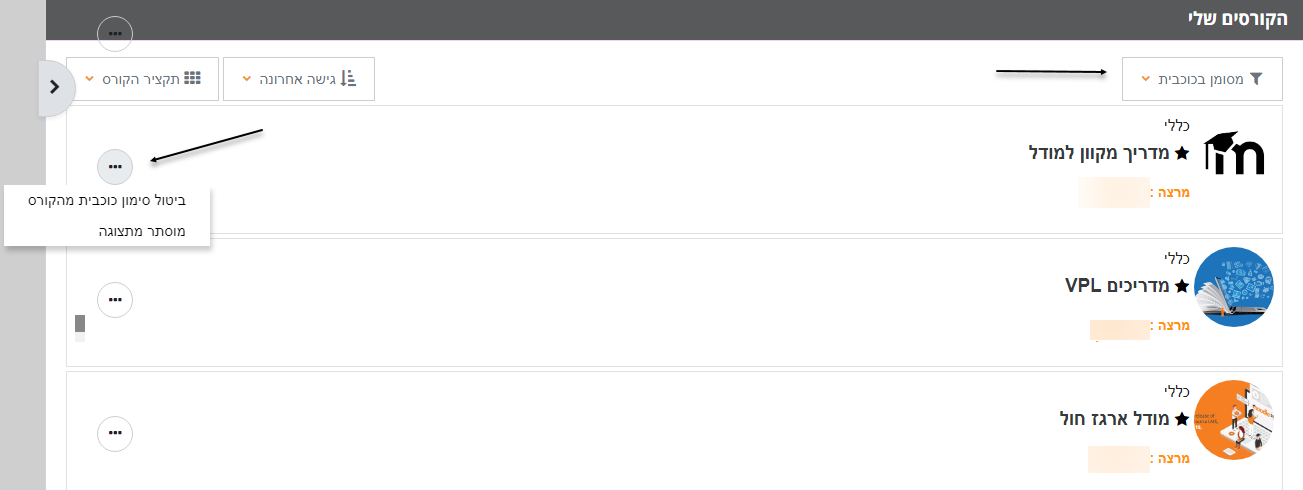 22
ניהול הלמידה – שלבי התקדמות
תנאים להשלמת פעילות
בהגדרות הקורס לשנות מעקב השלמה ל"זמין":





בהגדרת הפעילות לקבוע את התנאים להשלמת הפעילות:
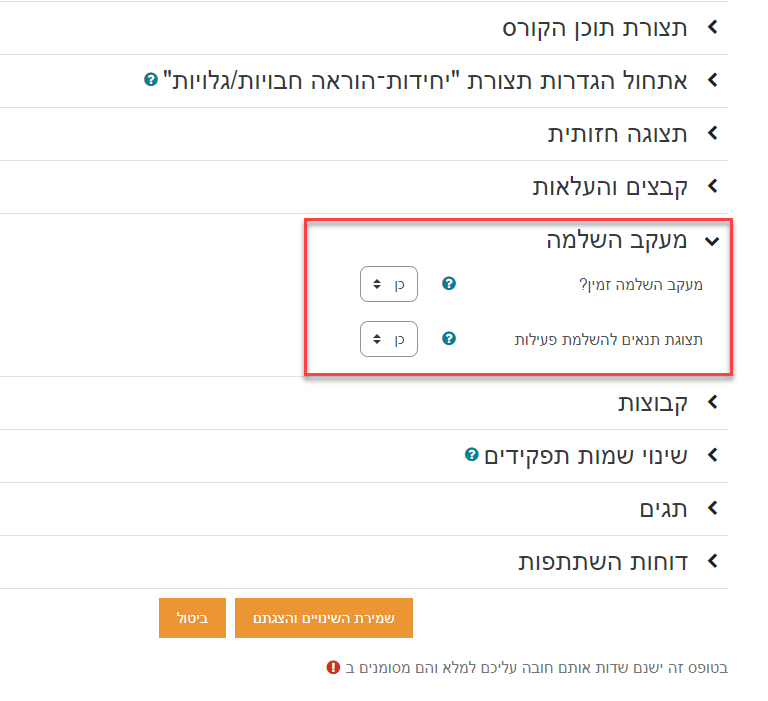 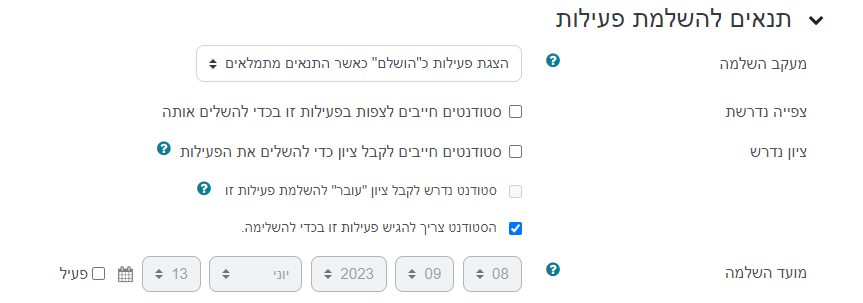 23
ניהול הלמידה – שלבי התקדמות
הגבלת גישה
בהגדרות הפעילות אליה מעוניינים להגביל גישה:




ניתן להגביל גישה בהתאם למועד, קבוצה, השלמת פעילות וכדומה:
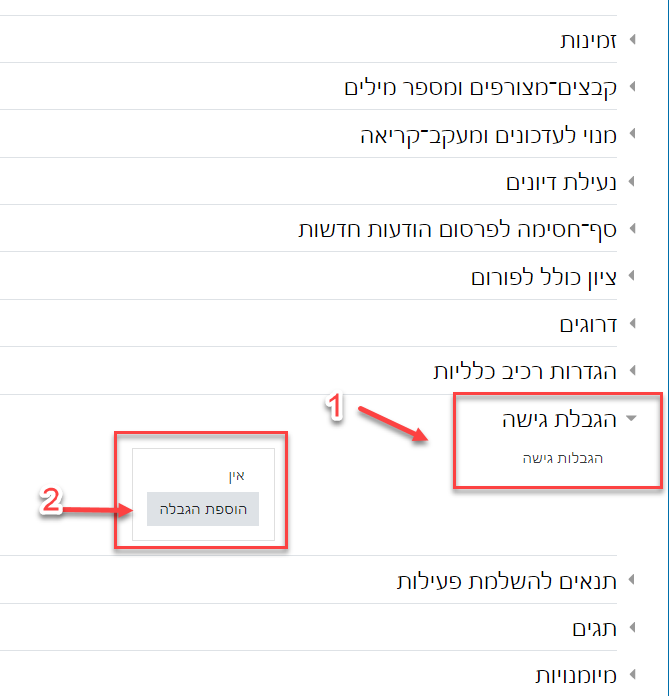 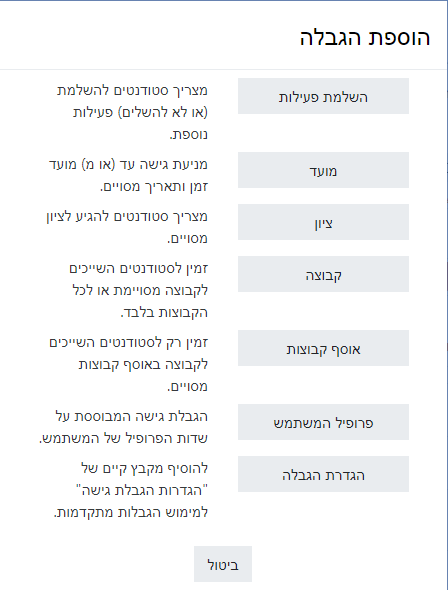 24
מעקב אחר הלמידה – דוחות
יומני מעקב
דוח השלמת פעילות
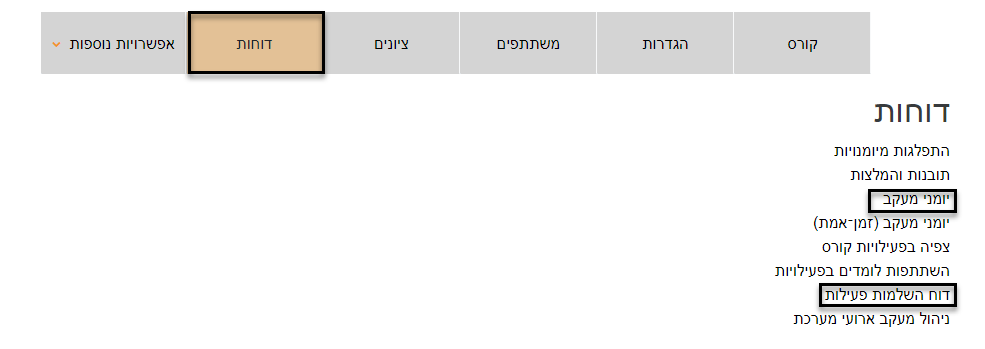 25
דוחות
יומני מעקב
ניתן לסנן לפי פעילות או לפי פעולה
ניתן ליצא את הדו"ח לאקסל
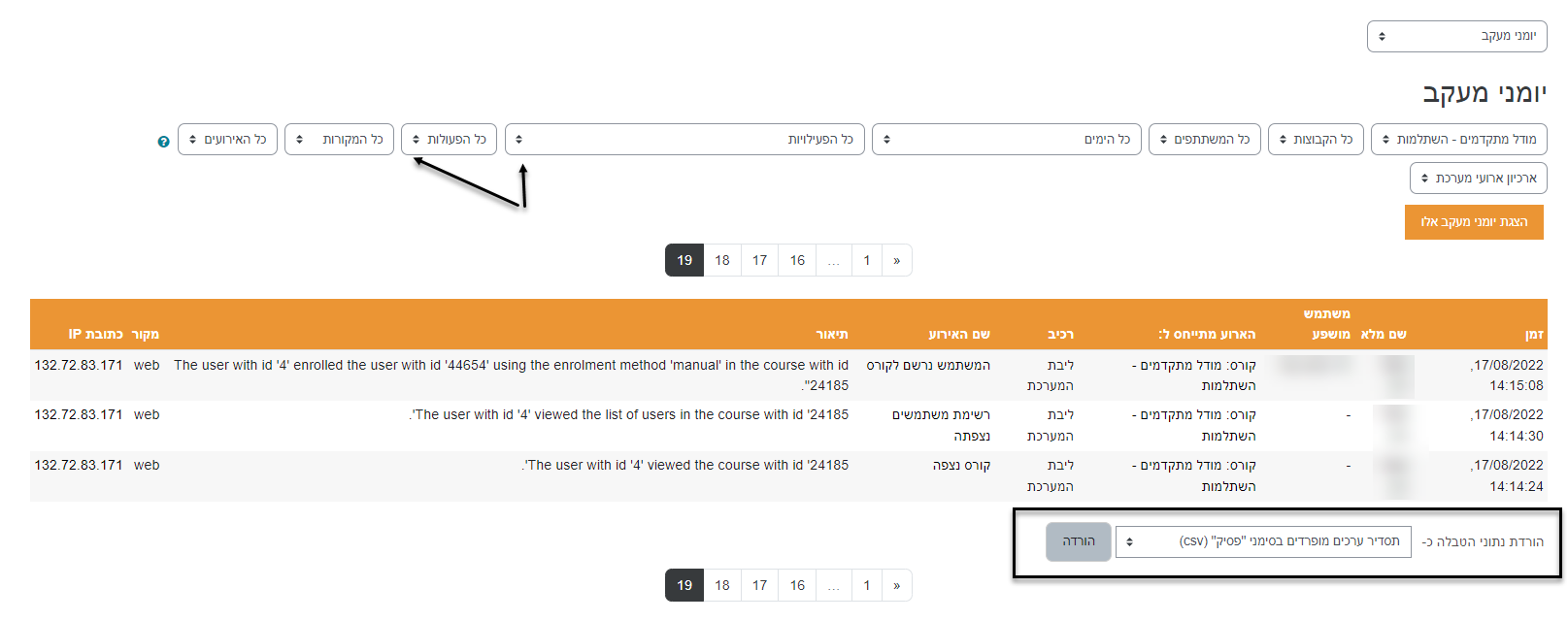 26
דוחות
השלמת פעילות
תתקבל טבלה עם רשימת הסטודנטים ורשימת הפעילויות
כל פעילות שהשלים סטודנט.ית מסומן ב V
ניתן לייצא את הדו"ח לאקסל
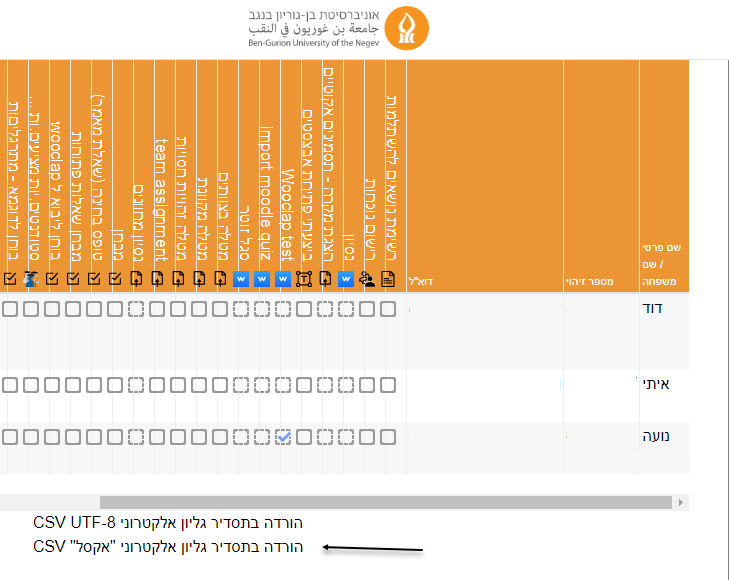 27
ניהול תקשורת עם הסטודנטיםיות
שאלת בחירה

רישום לשעת קבלה

שאלון משוב - להסבר
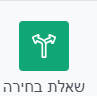 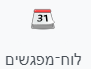 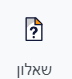 28
רישום לשעות קבלה
רישום לשעות קבלה של כל סגל ההוראה של הקורס
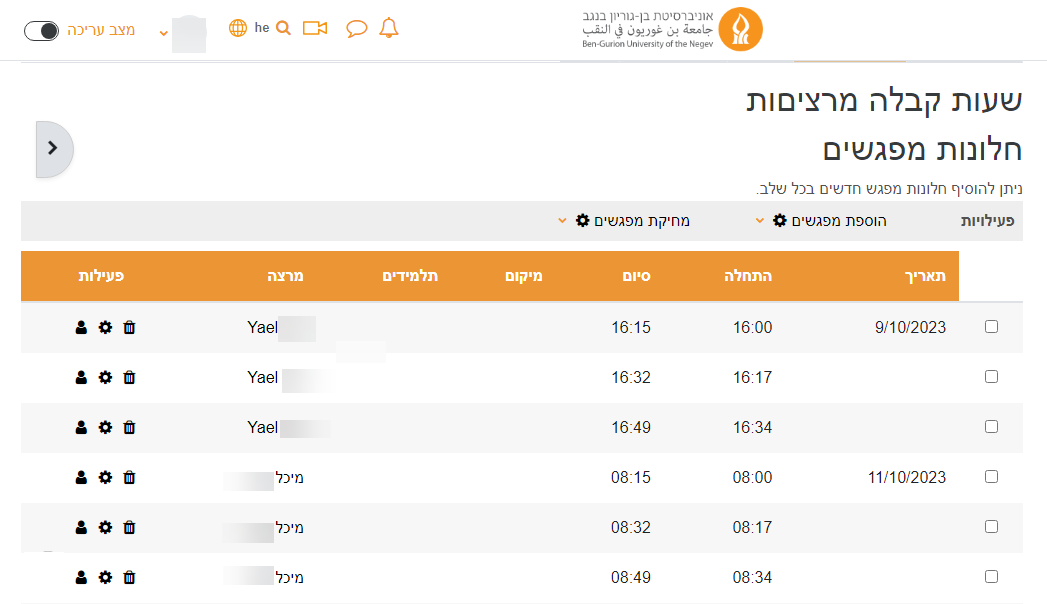 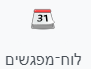 29
רישום לשעות קבלה
מנקודת מבט הסטודנטיםיות
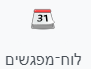 30
ניהול מטלות
הגשת מטלות בצוות – להסבר

תלמידיםות יוצריםות ובוחריםות קבוצה – ח ד ש!
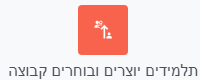 31
רכיבים ללמידה א-סינכרונית
וידאו ללמידה עצמית
וידאו
Course Media
הקלטות זום (כולל הקלטות שיעורים שהתקיימו בכיתות ההיברידיות) – נוהל דומה לשנת הלימודים תשפ"ג 
הקלטות מתוך המודל יעלו אוטומטית לאתר הקורס  - בעת יבוא, ההקלטות משנים קודמות לא עוברות, ויש לפרסם אותן
הקלטות שנעשות מחוץ למודל יש להעלות ל course Media  (ולא להסתמך על קישורי זום) להסבר
יצירת קישור להקלטה ליחידת הלימוד הרלוונטית באתר הקורס (עובר בעת יבוא תכני הקורס) - להסבר 

למידע נוסף לגבי ניהול וידאו
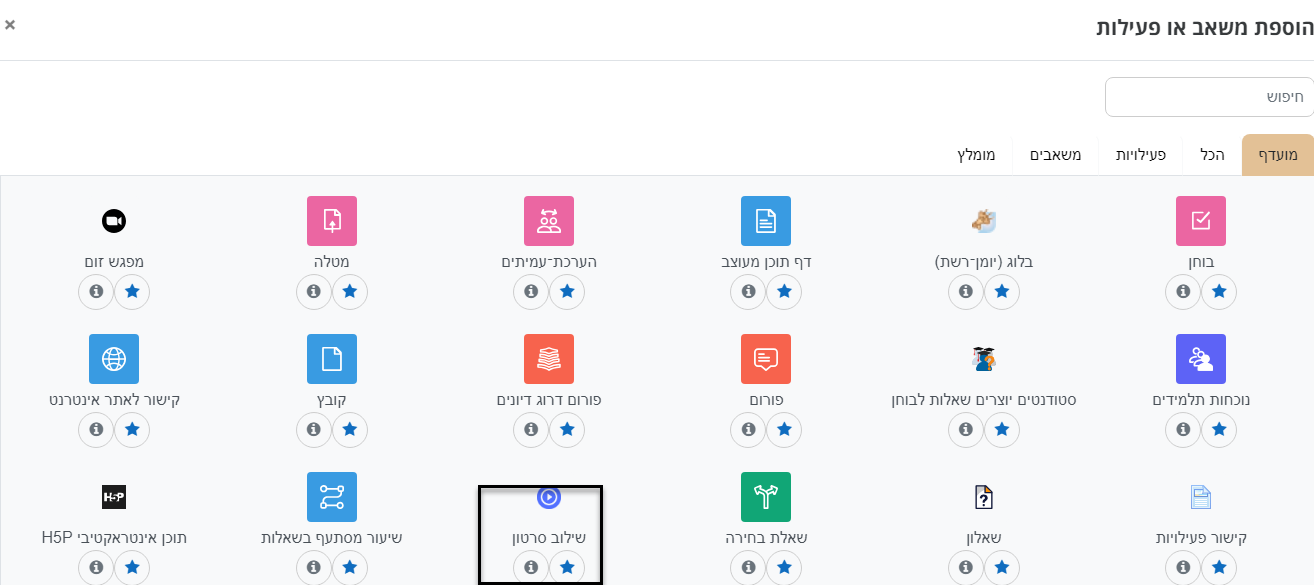 33
וידאו – מטרות פדגוגיות
H5P
הכנה לשיעור – תיאוריה, מושגים מרכזיים, הגדרות וכדומה
חזרה על נושאים מרכזיים שהוצגו בשיעור 
- H5P הוספת שאלות פופ-אפ אינטראקטיביות 
לצפייה פעילה
בדיקת הבנה
הגברת מעורבות
H5P - אפשרויות:
הוספת שאלות לסרטון יוטיוב - להסבר
הוספת שאלות לסרטון שעלה לCourse Media - להסבר
34
H5P – שאלות אינטראקטיביות
דוגמא
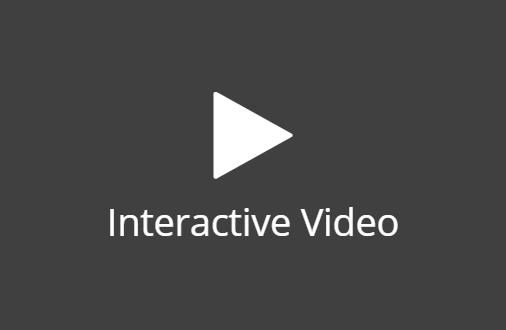 35
רכיבים ללמידה א-סינכרונית
יישום, הטמעה, תרגול, בדיקת הבנה
בוחן מקוון
להשגת מטרות פדגוגיות
תרגול
בדיקת ידע והבנה
הכנה לשיעור 
בוחן על מאמר לקראת השיעור
בוחן על סרטון

למידע לגבי יצירת בחנים מקוונים
37
הגשת מטלה
כותרת משנה
תיבת הגשה: מועדים, צוותים, קבוצות
בדיקת העבודות מבלי להורידן למחשב האישי
אפשרות בדיקה ב Tomagrade 
בדיקת מקוריות Originality

		למידע נוסף
38
Originality
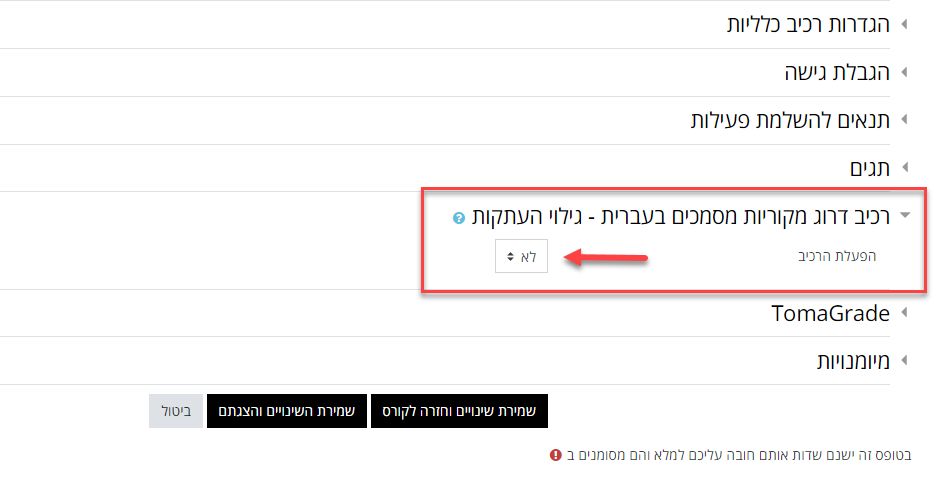 יש להפעיל את הרכיב בהגדרות המטלה לפני הגשת המטלות 
באמצעות הרכיב כל עבודה נבדקת מול מאגר כל העבודות שהוגשו תוך הפעלת הרכיב – במוסד שלנו ובמוסדות אחרים
39
Originality
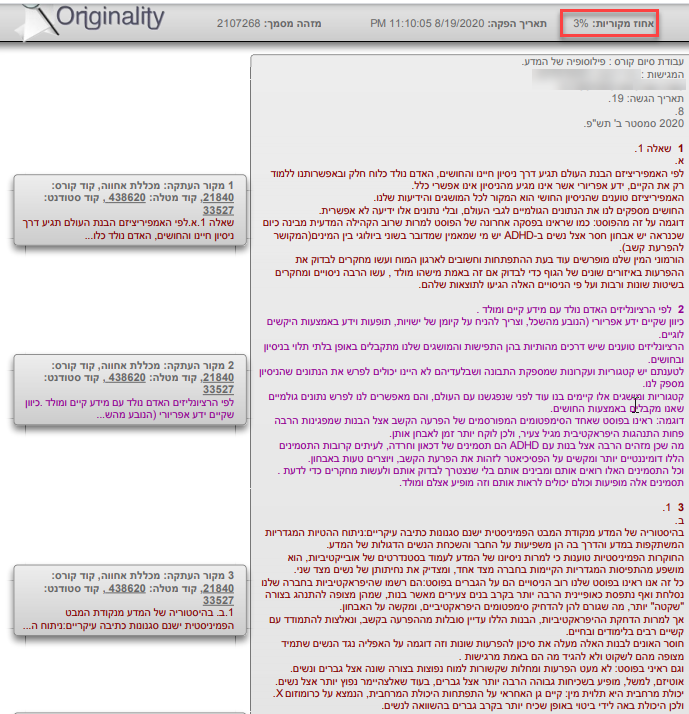 דו"ח
יש להפעיל את הרכיב בהגדרות המטלה לפני הגשת המטלות 
באמצעות הרכיב כל עבודה נבדקת מול מאגר כל העבודות שהוגשו תוך הפעלת הרכיב – במוסד שלנו ובמוסדות אחרים
מתקבל דוח המסמן את המקומות בהם יש חשד להעתקה + קישורים למטלה המקורית. אם הקישור מפנה לאתר של מרצה אחר או של מוסד אחר יש לפנות לצוות הוראה מתוקשבת על מנת לקבל גישה למקור elearn@bgu.ac.il

למידע נוסף
40
הגשת מטלה
כותרת משנה
תיבת הגשה
בדיקת העבודות מבלי להורידן למחשב האישי
בדיקת מקוריות Originality
אפשרות בדיקה ב Tomagrade 
הוספת רכיב "קישור פעילויות" להסבר
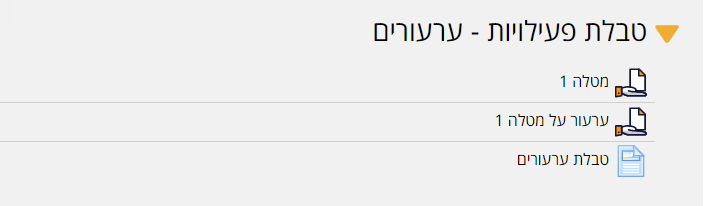 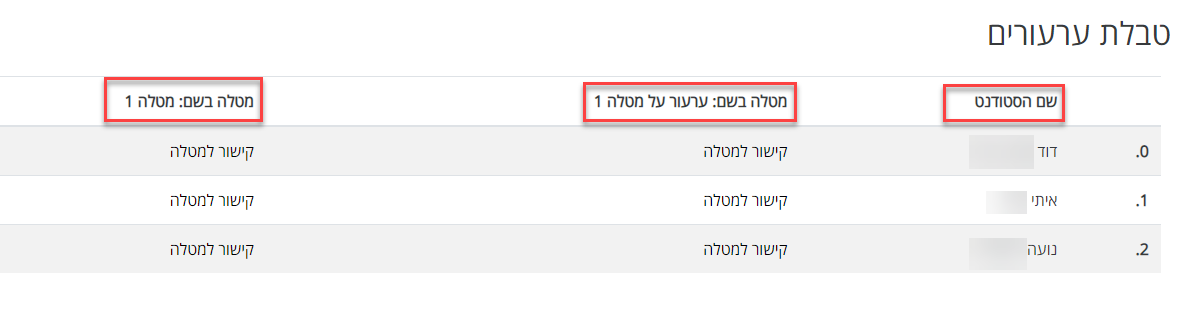 41
רכיבים ללמידה א-סינכרונית
למידה שיתופית
Perusall
אנוטציה על גבי טקסט
כלי שיתופי המיועד לקריאת מאמרים וספרים, תוך כתיבת הערות
מאפשר הצגת שאלות וניהול דיון מרובה משתתפים
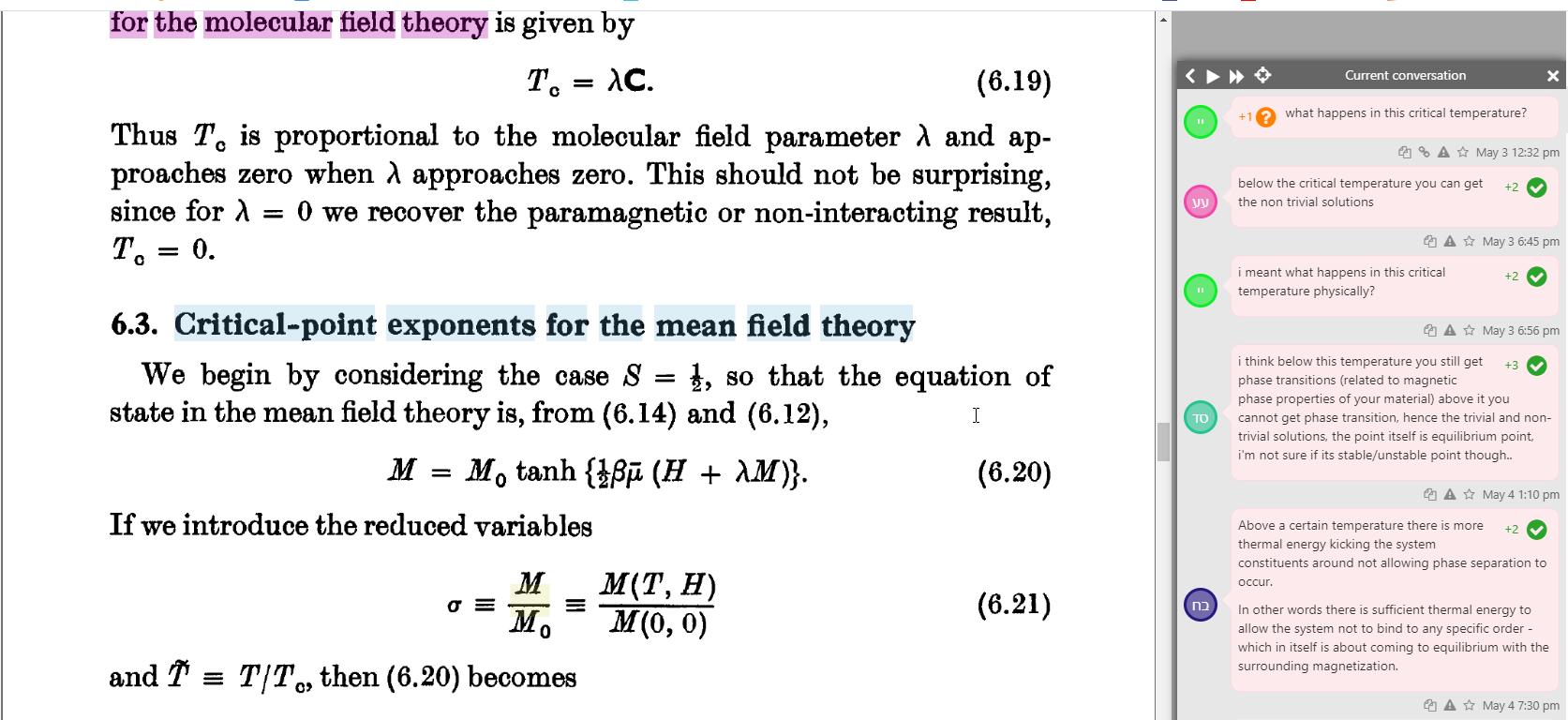 43
Annoto
אנוטציה על גבי וידאו
אנליטיקות צפייה בוידאו
אנוטציה על גבי וידאו
מחברת אישית
דיון ציבורי
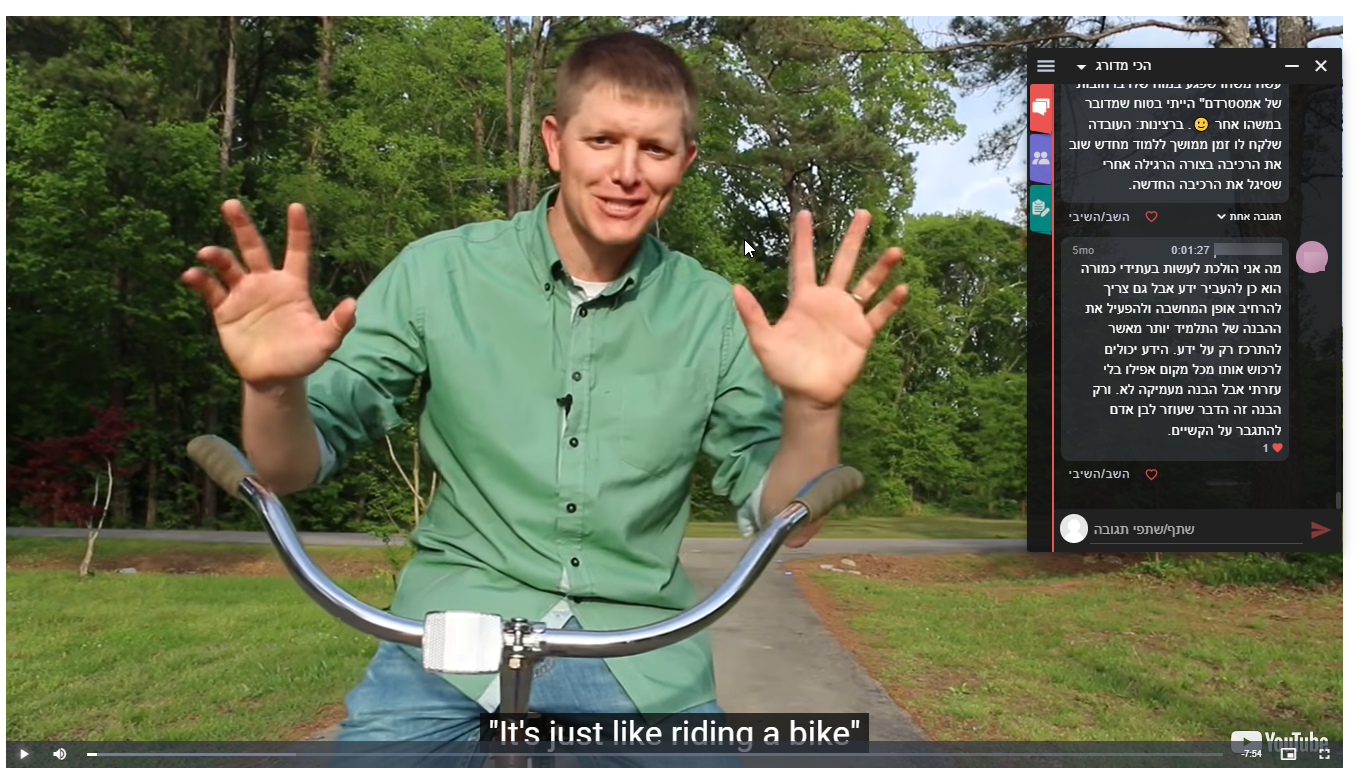 44
StudentQuiz
סטודנטיםיות מחבריםות שאלות לבוחן
יצירת מאגרי שאלות שיתופיים בתוך אתר המודל של הקורס
פרסום שאלות באו​פן מיידי או רק לאחר אישור סגל הקורס
שיוך השאלות לבחנים, דירוג השאלות ומתן הערות
מתן ציון (על חיבור שאלות / על מענה על שאלות של עמיתים.ות)
הוספת השאלות שחיברו הסטודנטים.יות למאגר השאלות באתר הקורס – הרחבת מאגר שאלות הקורס
     למידע נוסף
45
המשאבים שהיחידה מעמידה לרשותכםן
מימון פיתוח חומרים דיגיטליים
סיוע טכני בהכנת חומרים: עיבוד סרטונים קיימים
ייעוץ אישי בהתאמת ההוראה
סדנאות והדרכות
מדריכים להוראה בעת חירום
תודה
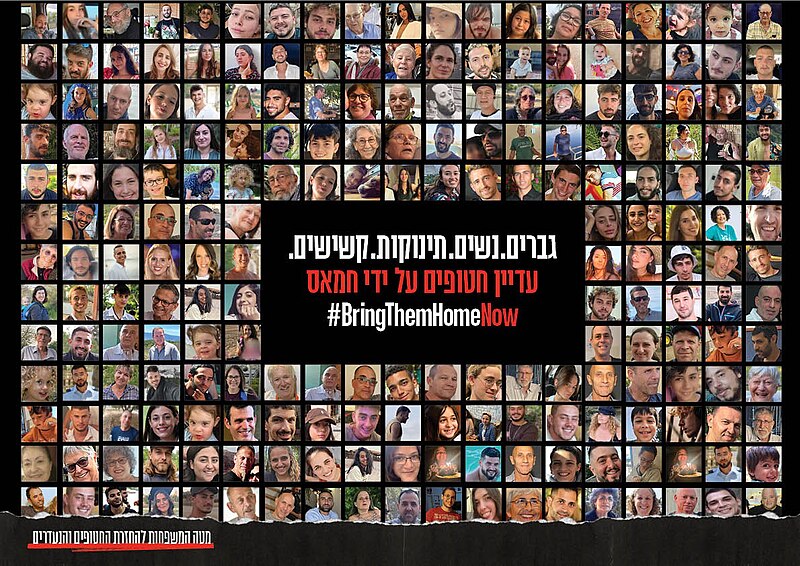